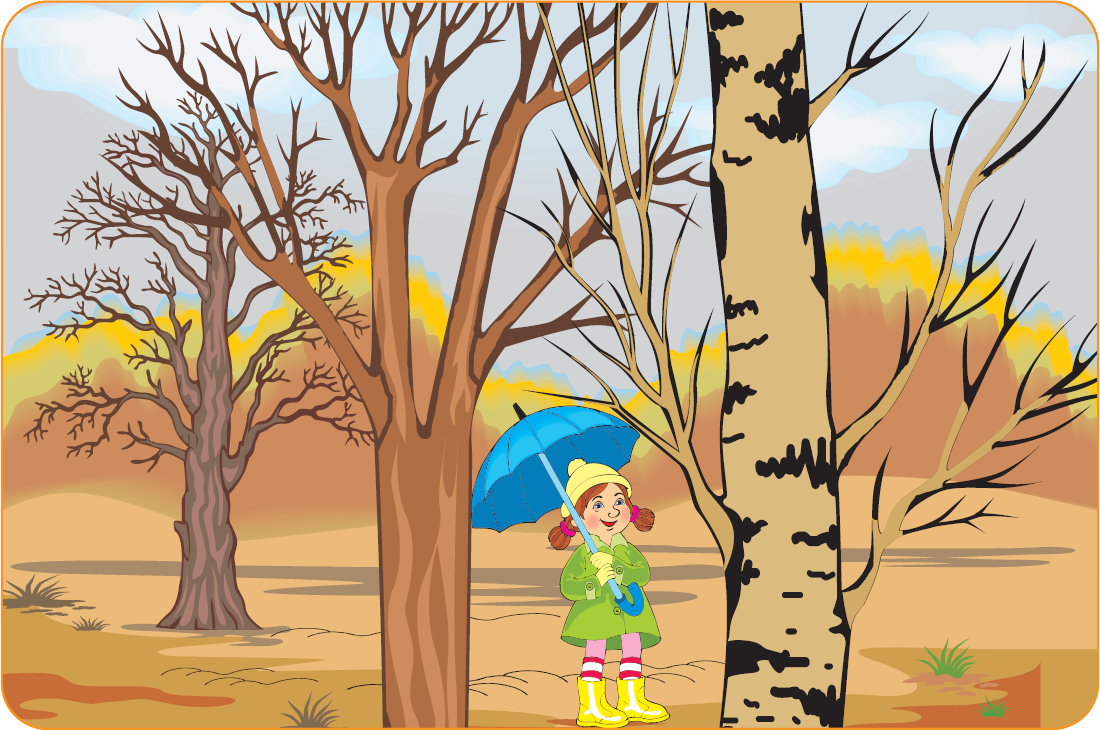 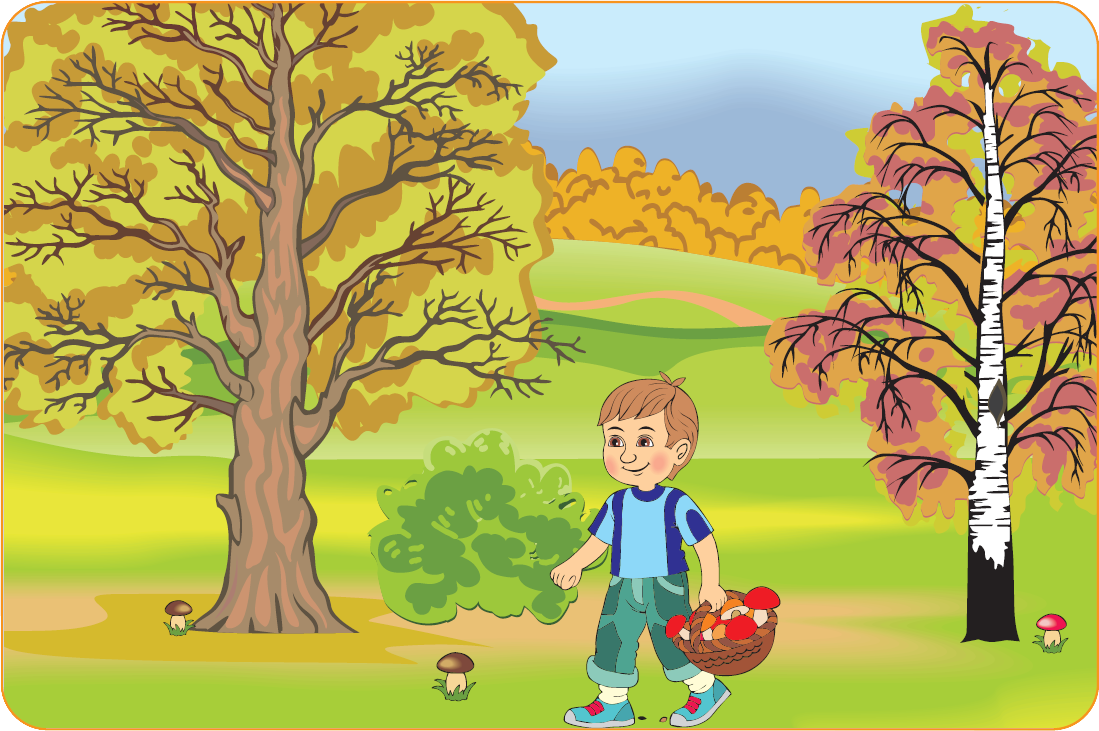 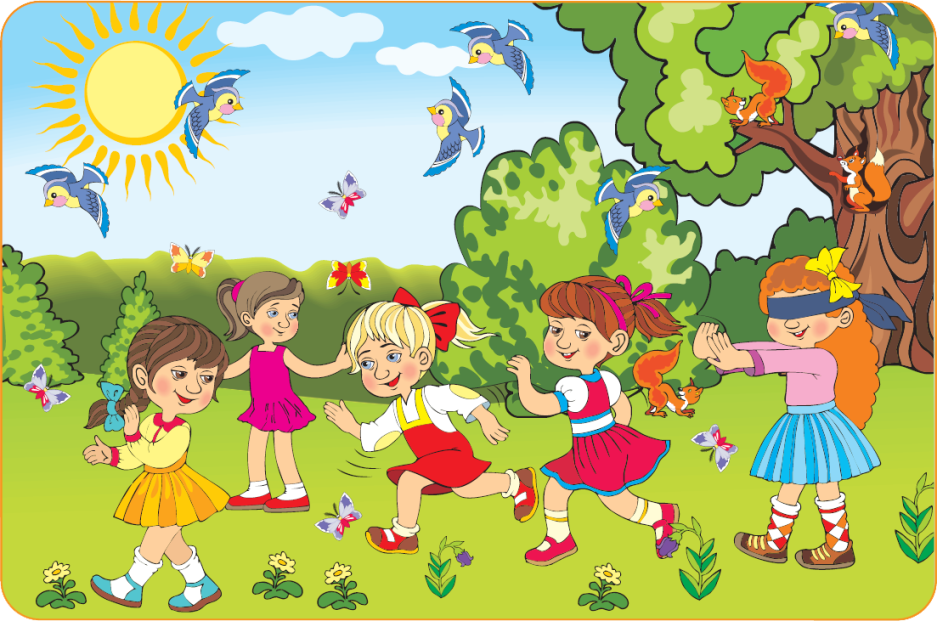 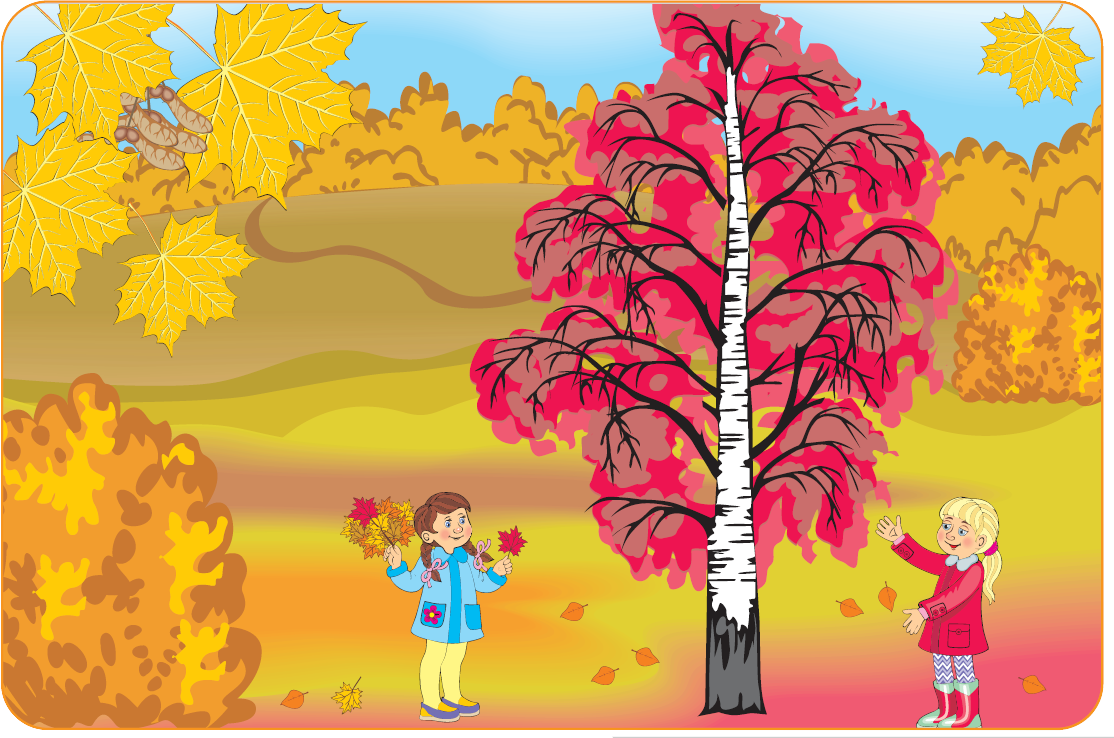 Знайдіть на малюнках ранню, «золоту» та пізню осінь. Поясніть свій вибір. Чим вони відрізняються? Намалюйте словесний портрет пізньої осені.
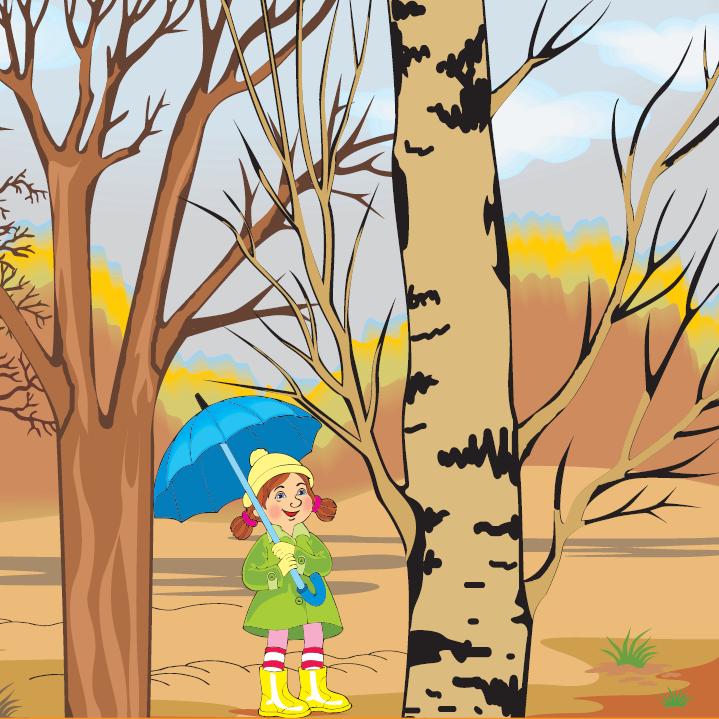 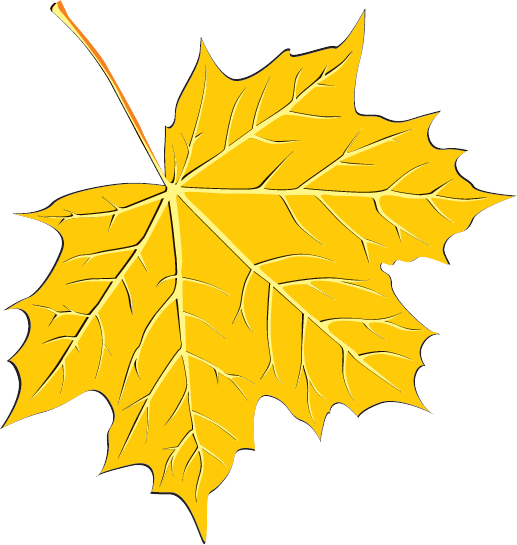 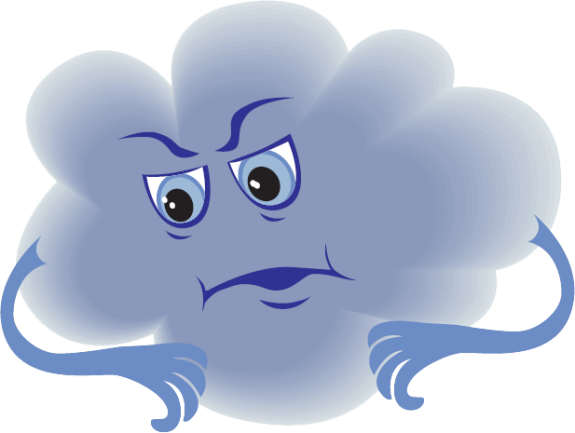 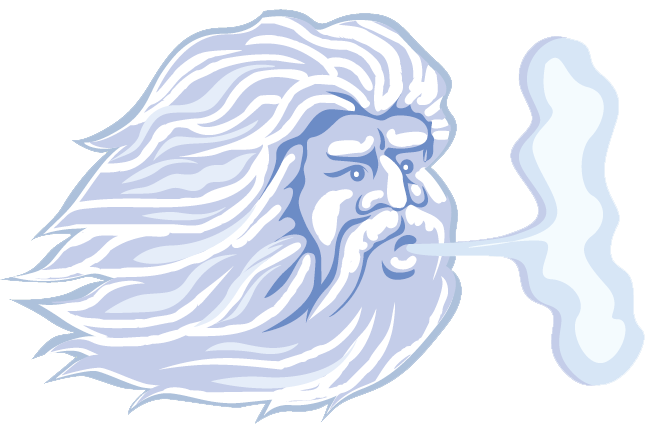 І ношусь я, і літаю, 
Топчу луки і поля,
Жовті трави припинаю, 
Лист зриваю із гілля.
Відгадайте загадки.
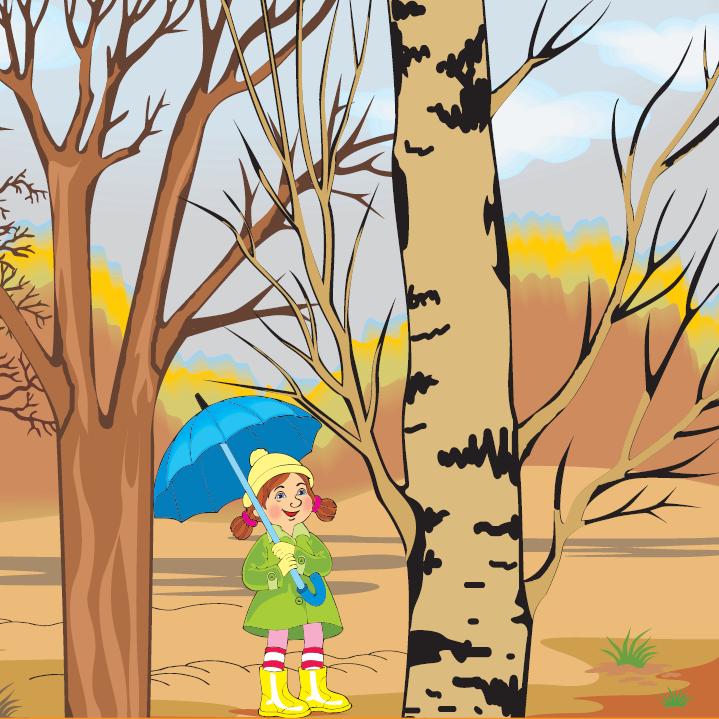 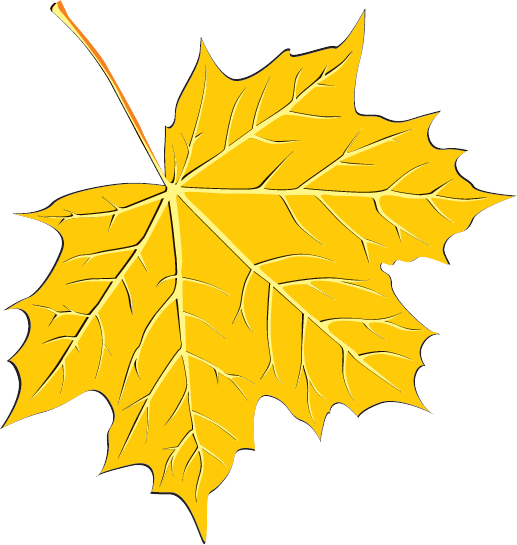 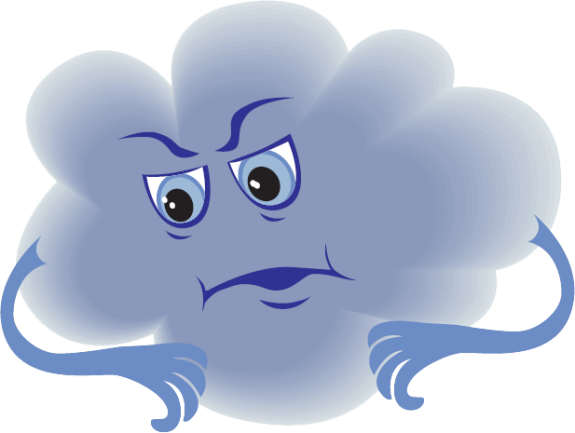 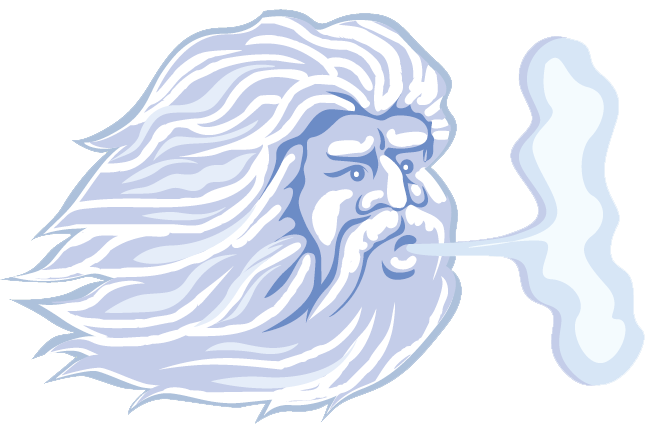 Золоті метелики 
з дерева летять,
Крильцями своїми сумно шарудять.
Відгадайте загадки.
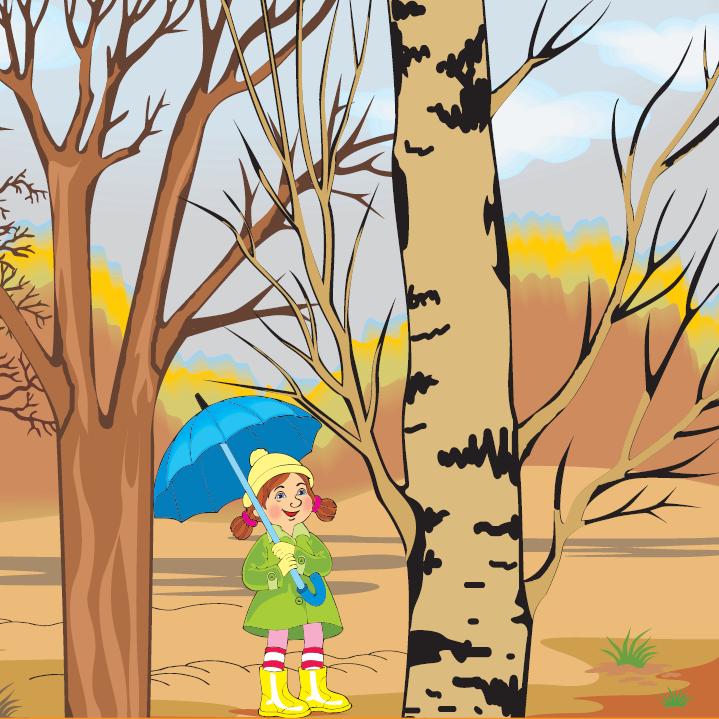 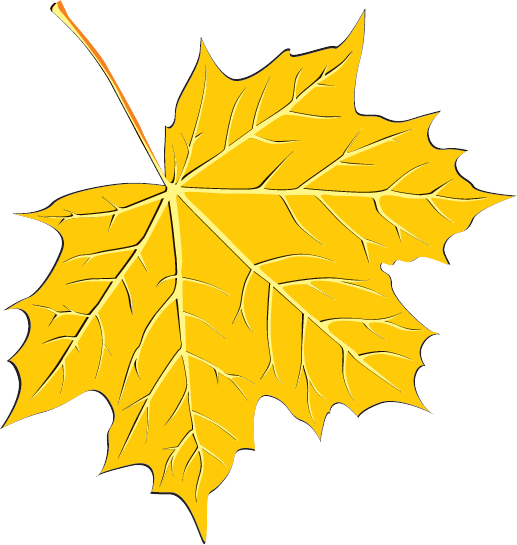 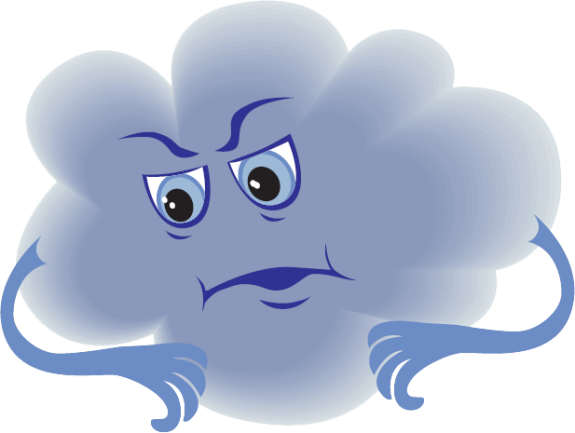 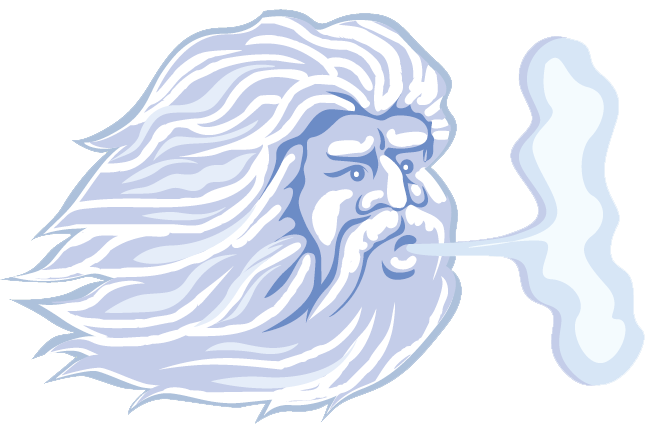 Летіла пташка 
по синьому небу, 
Розпустила крила
і сонце закрила.
Відгадайте загадки.
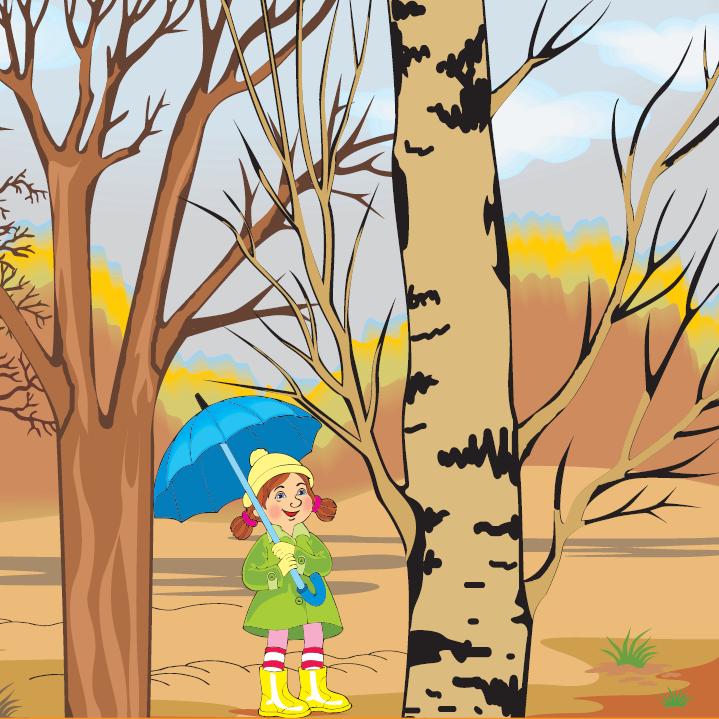 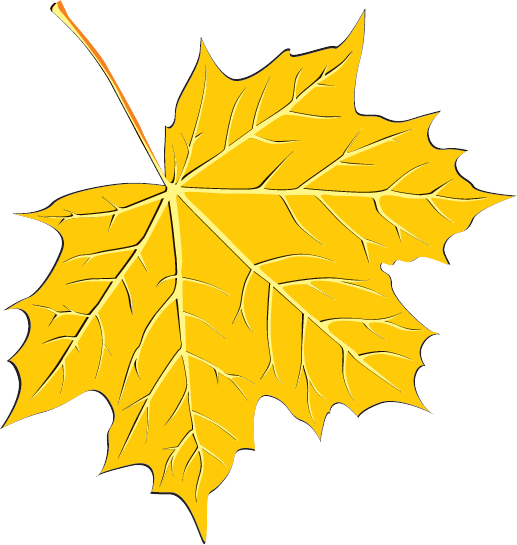 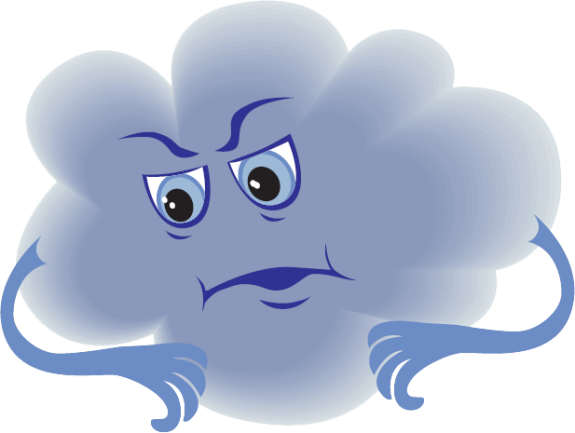 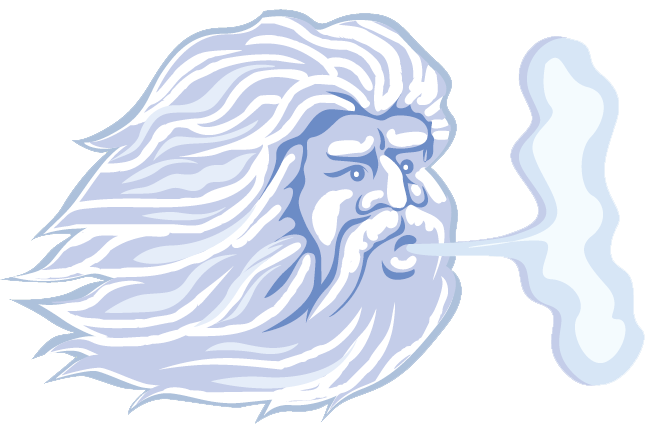 Голі поля, мокне земля,
Дощ поливає,
Пташки відлітають.
Хто скаже, хто знає,
Коли це буває?..
Відгадайте загадки.
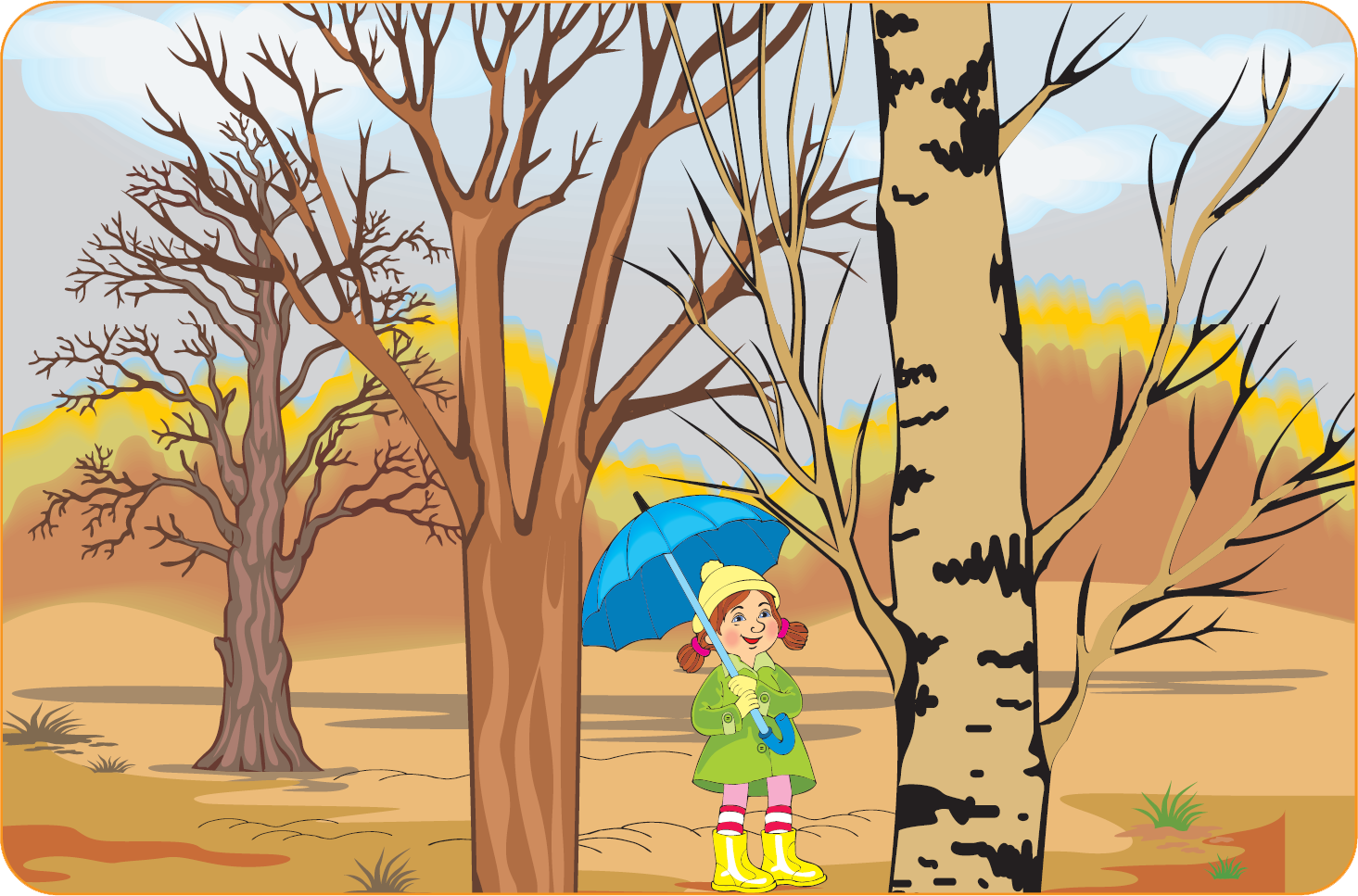 Розкажіть, які зміни відбуваються пізньою осінню. Чим пізньою осінню погано, а чим добре?